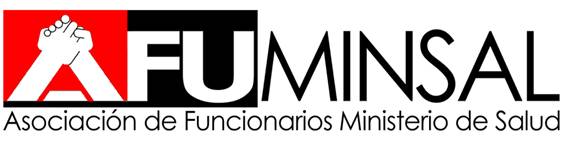 PRESENTACION
DE 
 TESORERIA
 
DESDE 01 DE JUL.
HASTA 31 DIC 2015
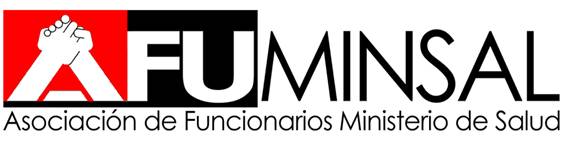 ESTIMADOS SOCIOS/AS

JUNTO CON SALUDARLOS , HACEMOS ENTREGA DEL BALANCE GENERAL AL 31 DE DICIEMBRE DEL 2015

PRESENTARE UNA SINTESIS DE CÓMO HEMOS DISTRIBUIDO LOS DINEROS DE AFUMINSAL TANTO EN BENEFICIOS , PRESTAMOS SOLIDARIOS Y  COMO SE HA ORGANIZADO NUESTRA RESPONSABILIDAD  EN TESORERIA, CABE HACER PRESENTE QUE SE CUENTA CON TODOS LOS RESPALDOS DE LO QUE SE INDICA A CONTINUACION Y CON EL LIBRO MAYOR,  DANDO ASI  TRANQUILIDAD A  LA GESTION GREMIAL.
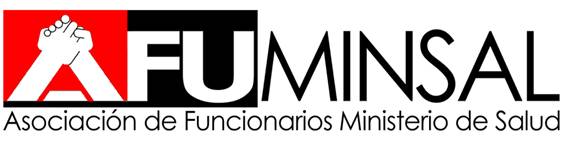 COMENZAMOS EL 1 DE JULIO DE 2015
ENTREGA DE DIRECTIVA ANTERIOR 

SALDO EN BANCO.  $19.678.170.- 
FDO MUTUO .          $ 1.783.945.- 
OTROS INGRESOS   $ 1.105.602.- 

   
      SALDO  ENTREGADO A DIRECTIVA ACTUAL:
   
                    $ 22.567.717.-
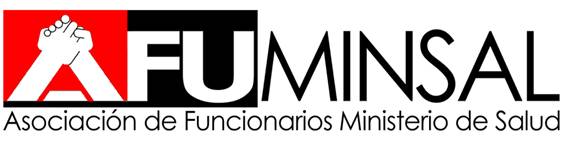 COTINUAMOS
DEUDAS DE ARRASTRE   
        DIRECTIVA   ANTERIOR

            $  12.206.320.-
            SALDO INICIO REAL DE
            NUEVA DIRECTIVA

            $ 10.361.397.-
Nuestros Soci@s
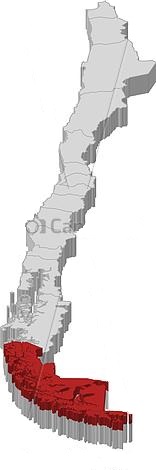 Total de Soci@s 
al 31/dic/2015
367
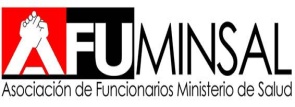 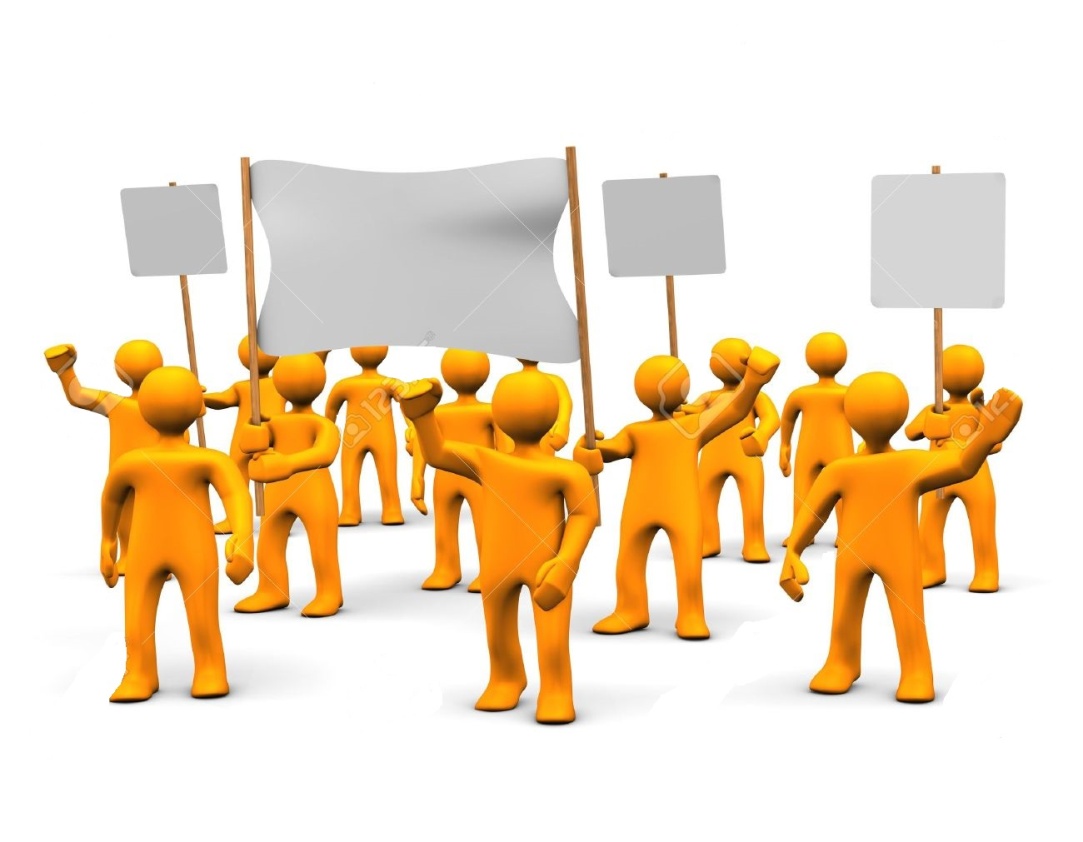 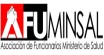 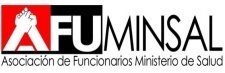 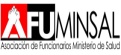 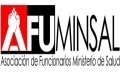 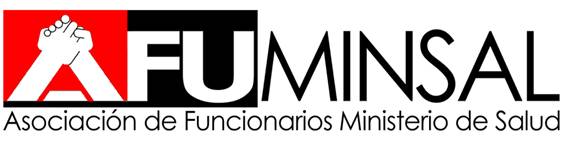 BENEFICIOS  AFUMINSAL DESDE 01/07 AL 31/12/2015
SE ENTREGARON 
BENEFICIOS DE HOSPITALIZACION
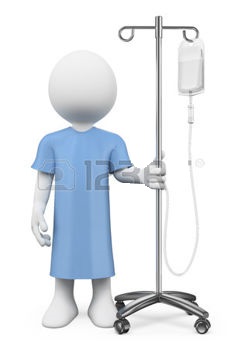 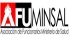 POR UN MONTO DE $ 727.220.-
SE ENTREGARON
BENEFICIOS DE  NACIMIENTOS
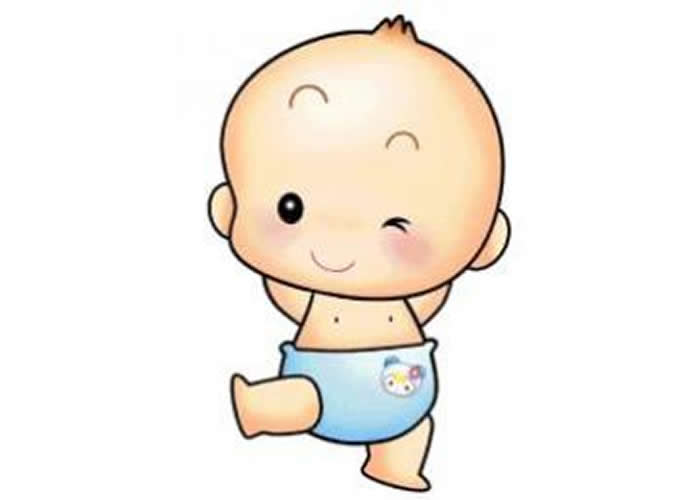 POR UN MONTO DE $ 250.000.-
BENEFICIOS AFUMINSAL
DEL 1. JUL. AL 31 DIC.2015
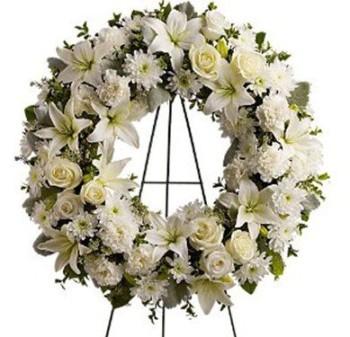 SE ENTREGARON
APOYOS DE DEFUNCION
POR UN MONTO DE $ 200.000.-
BENEFICIOS AFUMINSAL
DEL 1. JUL. AL 31 DIC.2015
SE ENTREGARON
BENEFICIOS DE MATRIMONIO
UNION CIVIL
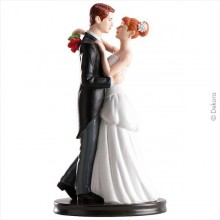 POR UN MONTO DE $ 0.-
BENEFICIOS AFUMINSAL
1 JUL. AL 31.DIC.2015
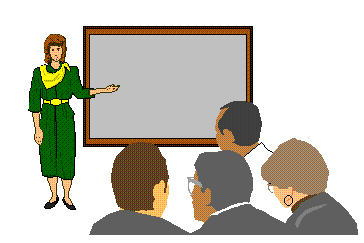 SE ENTREGARON
BENEFICIOS DE  ESTUDIOS
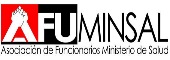 POR UN MONTO DE $ 675.000.-
PORCENTAJES DE BENEFICIOS AFUMINSAL
PRESTAMOS AFUMINSAL
PRESTAMOS ENTREGADOS 
DESDE 01/07 AL 31/12/2015
$15.194.333.-
$ 8.748.418.-
INGRESO DESCUENTO POR PLANILLA PRESTAMOS  
AL 31/12/2015
$ 6.445.915.-
CIRCULANTE PRESTAMOS AFUMINSAL POR RECUPERAR   
AL 31/12/2015
GRÁFICO DE PRESTAMOS 
AFUMINSAL
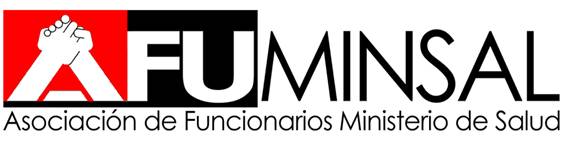 SALDO AL 31 DE DIC. 2015
EN CTA. CTE. $8.764.709
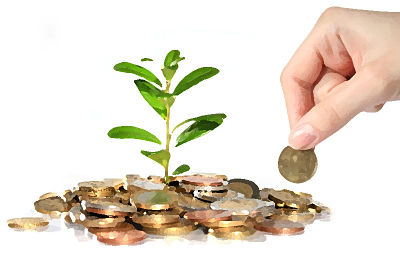 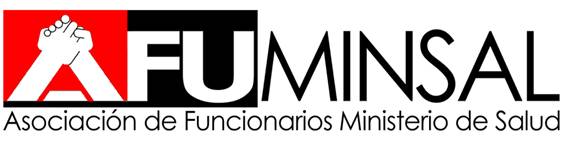 Al 31. Dic.2015
Utilidad  de
$ 1.653.256
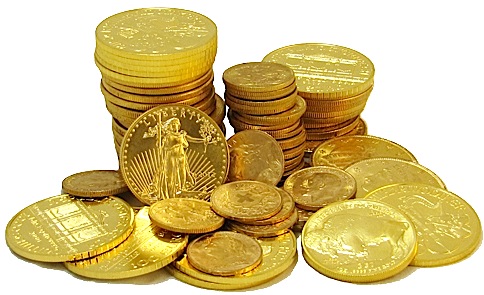 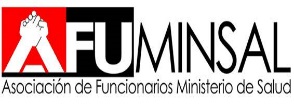 FONDOS MUTUOS
SIN RIESGO
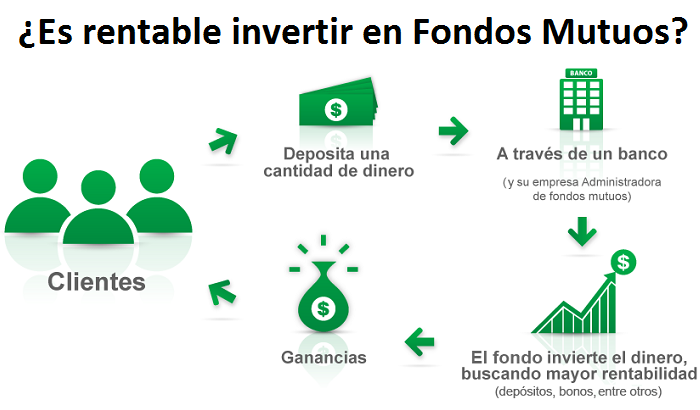 FONDO MUTUO AFUMINSAL
SE RECIBIO
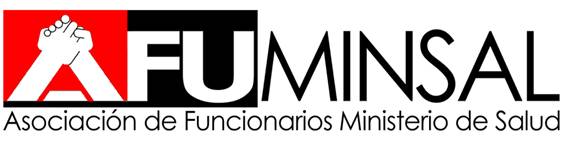 SALDO INICIAL
A junio 2015
$ 1.783.945.-
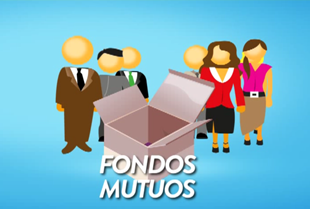 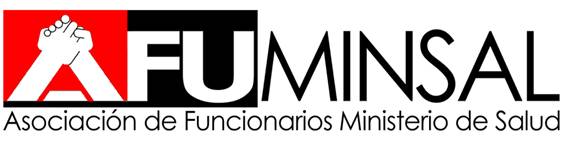 SALDO ACTUAL
AL 03-ABRIL-2016
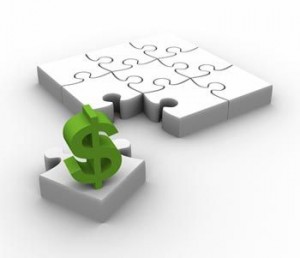 $5.814.609
$
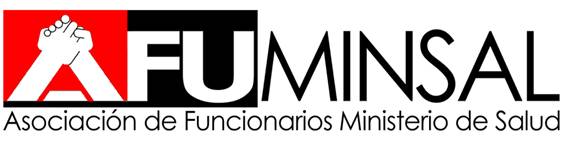 Recuperación de dineros bingo
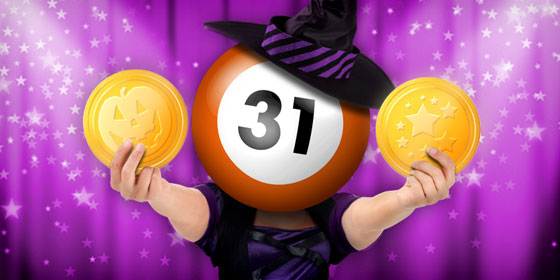 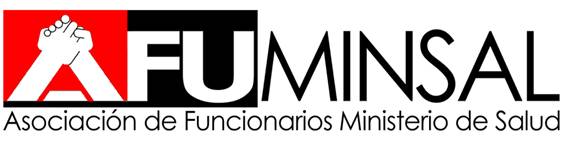 URSULA MIRANDA
A CANCELADO A LA FECHA              $ 84.600.-

SALDO POR CANCELAR $9.400.-  TERMINA EN EL MES MAYO 2016
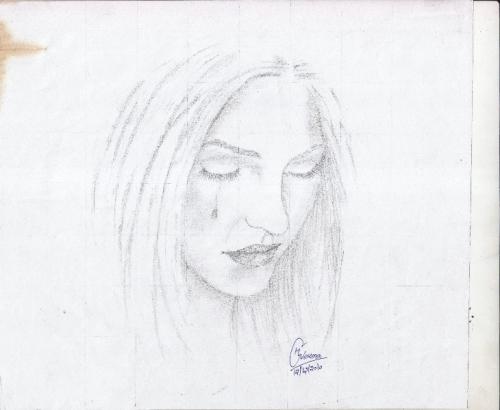 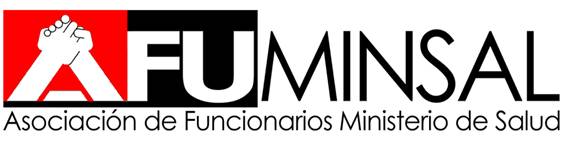 CAMILO REBOLLEDO A CANCELADO A LA FECHA 
$ 84.600.- 

SALDO POR CANCELAR $ 9.400.- TERMINA EN EL MES DE MAYO 2016
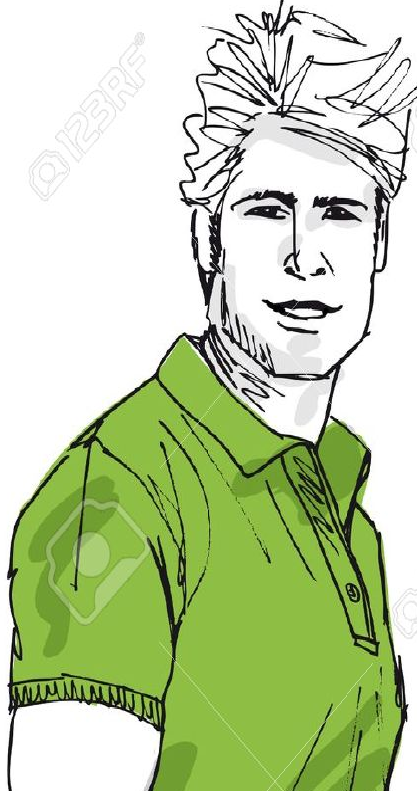 JUAN CARLOS TORRES A CANCELADO A LA FECHA
 $ 75.200.-
SALDO POR CANCELAR DE $18.800.- TERMINA EN EL MES  DE JUNIO 2016
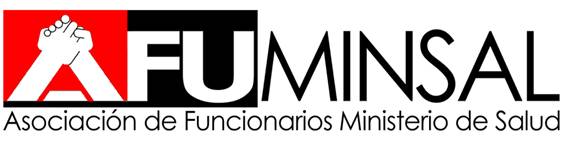 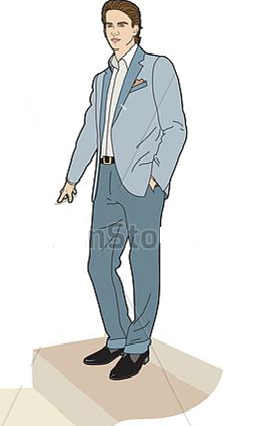 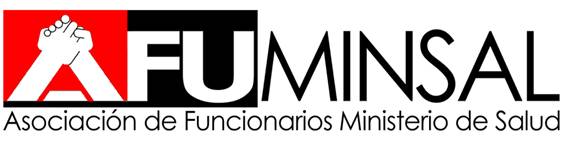 CLAUDIA PADILLA
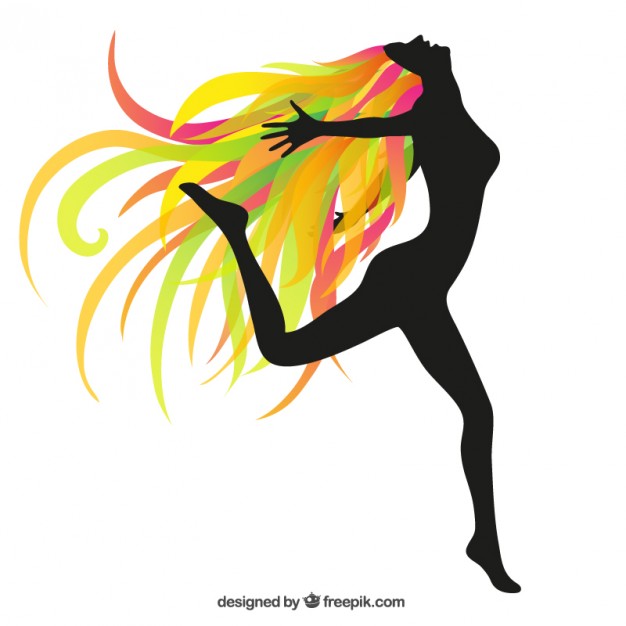 SIN DEUDA CANCELO, $94.000  VIA  TRANSFERENCIA COMPROBADO POR ESTA TESORERIA
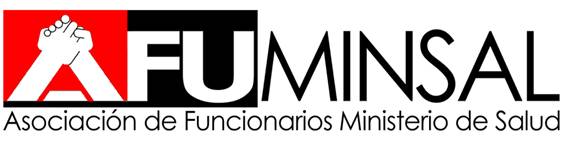 LUIS HORMAZABAL
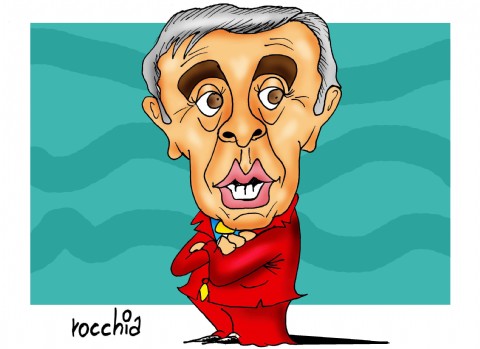 CANCELADO EN 5 CUOTAS $18.800.- A CONTAR DE AGOSTO A  DICIEMBRE 2015
TOTAL CANCELADO $94.000
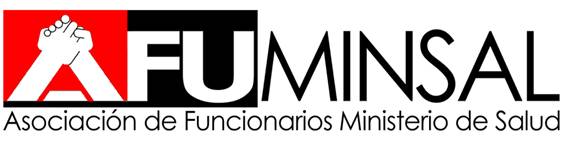 MONTO BINGO POR 
RECUPERAR $470.000.-
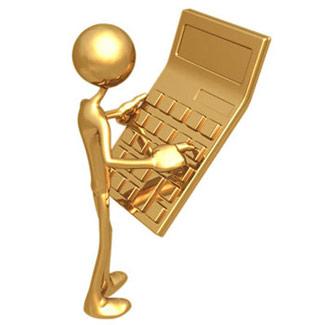 A LA FECHA SE HA RECUPERADO
 UN $432.400.-
SALDO POR RECUPERAR            $ 37.600.-
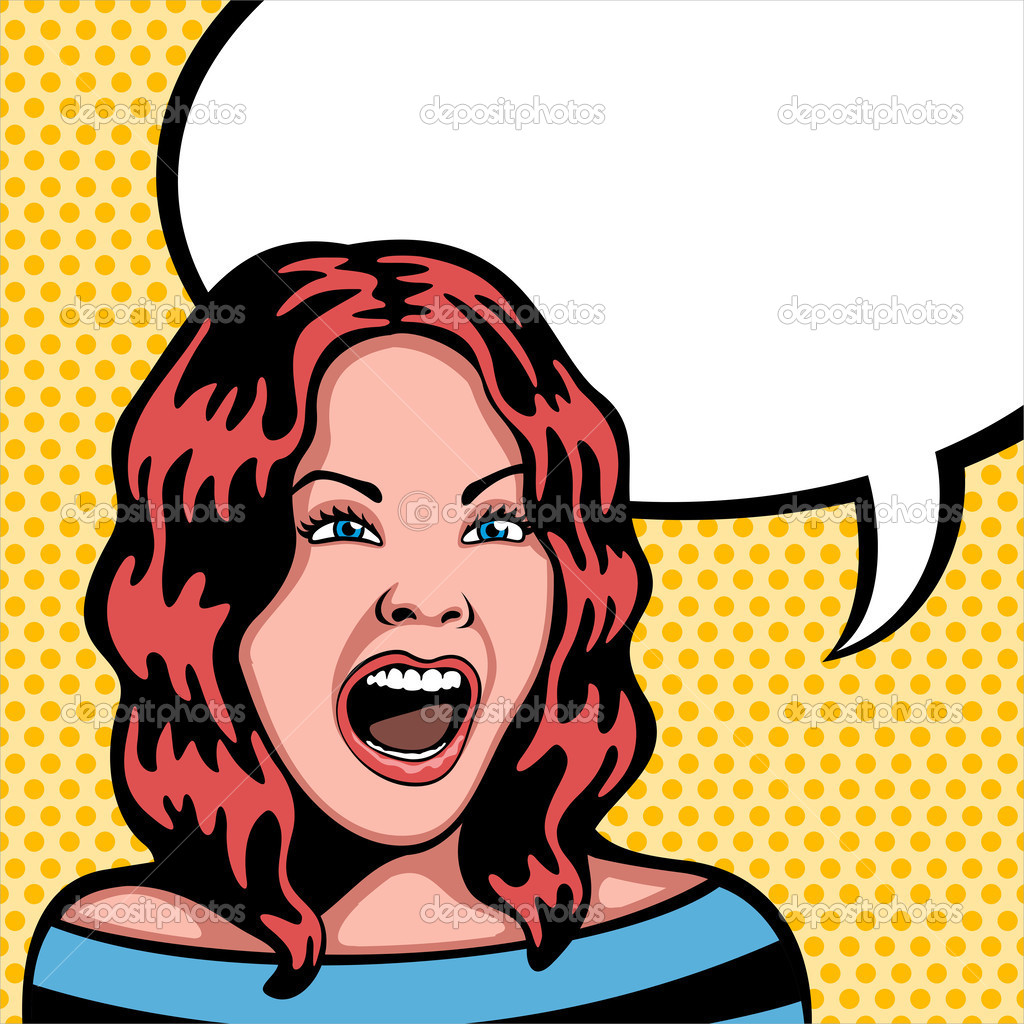 MUCHAS GRACIAS POR VUESTRA ATENCION


LA TESORERA
GLORIA VALENCIA PIEDRA
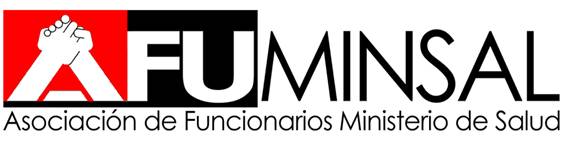